Metabolismus kostí, biochemické markery
Čermáková Zdeňka
Zdeňka Čermáková
Kostní tkáň
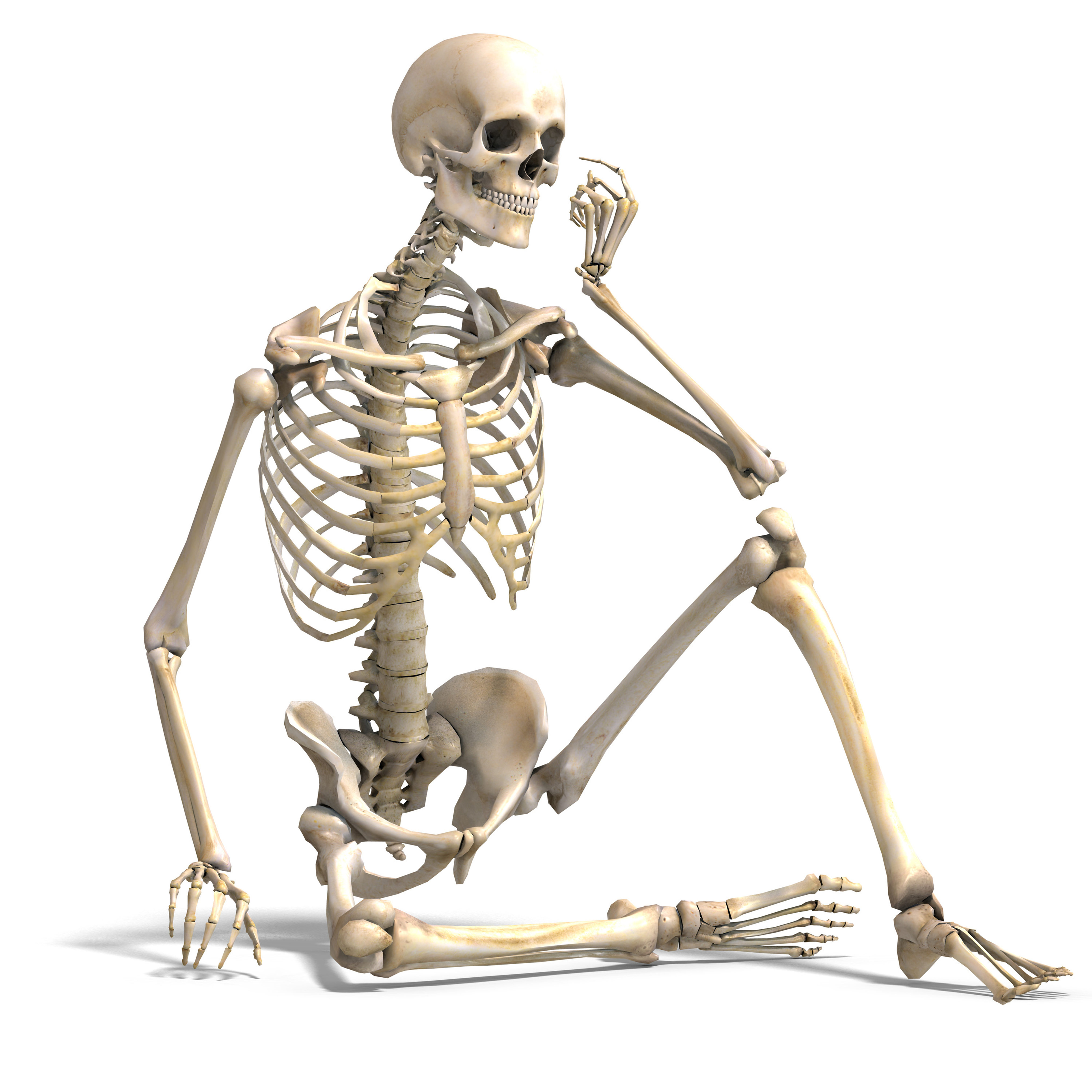 Mechanická opora těla
Ochrana měkkých tkání organismu
Umožňuje pohyb
Hematopoeza
Zásobárna kalcia, fosforu, magnézia
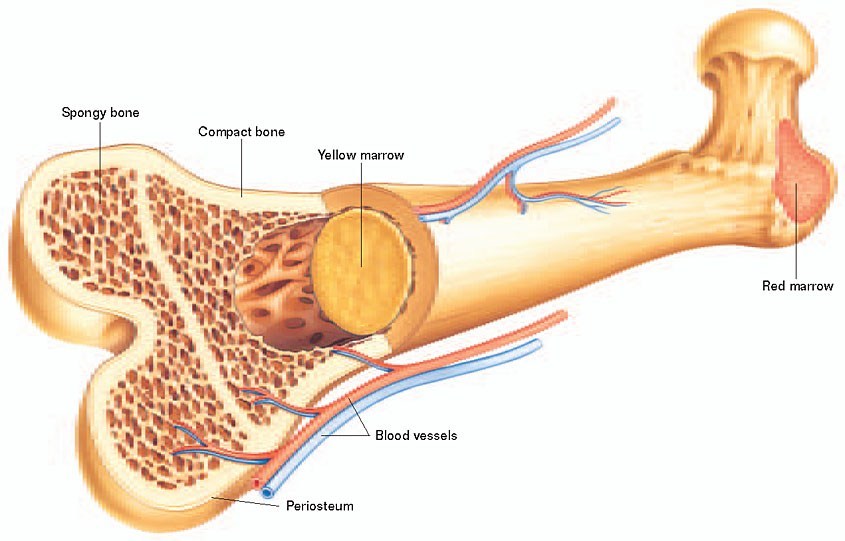 Kostní tkáň
Složení

Kostní buňky
Osteoblasty
Osteoklasty
Osteocyty
Mezibuněčná hmota
Bílkovinná složka – kolagen, osteokalcin…
Kostní minerál – hydroxyapatit
Remodelace kostí
Probíhá během celého života

Vrchol kostní hmoty je dosažen cca v 25 letech

Po té pomalý úbytek – 0,5% za rok

U žen po menopauze zrychlení úbytku – riziko rozvoje menopauzy
Regulace metabolismu kostí
Hormonální
Parathormon
Vitamin D
Kalcitonin

Estrogeny
Růstový hormon
Inzulin
Glukokortikoidy
Hormony štítné žlázy
Mechanická stimulace
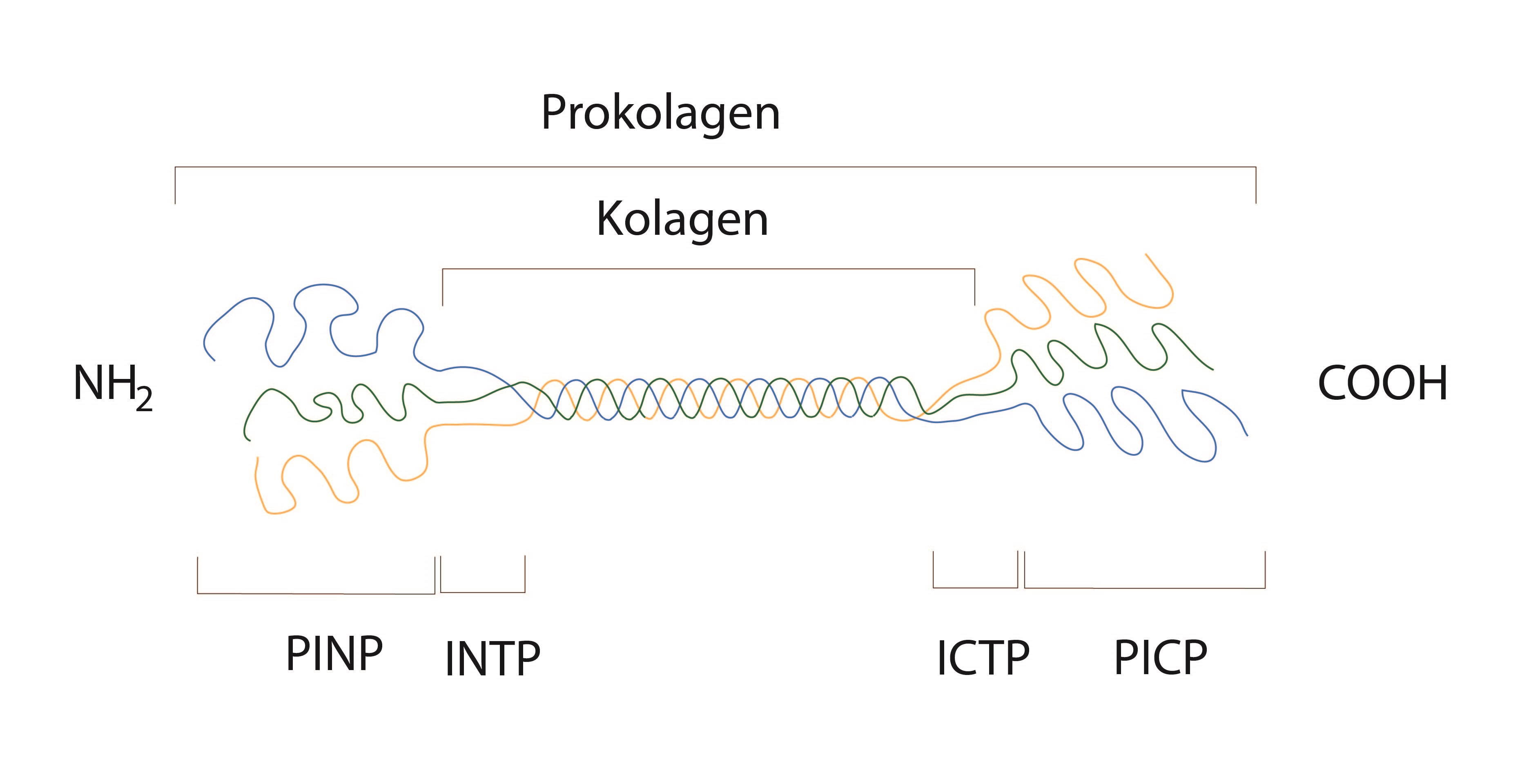 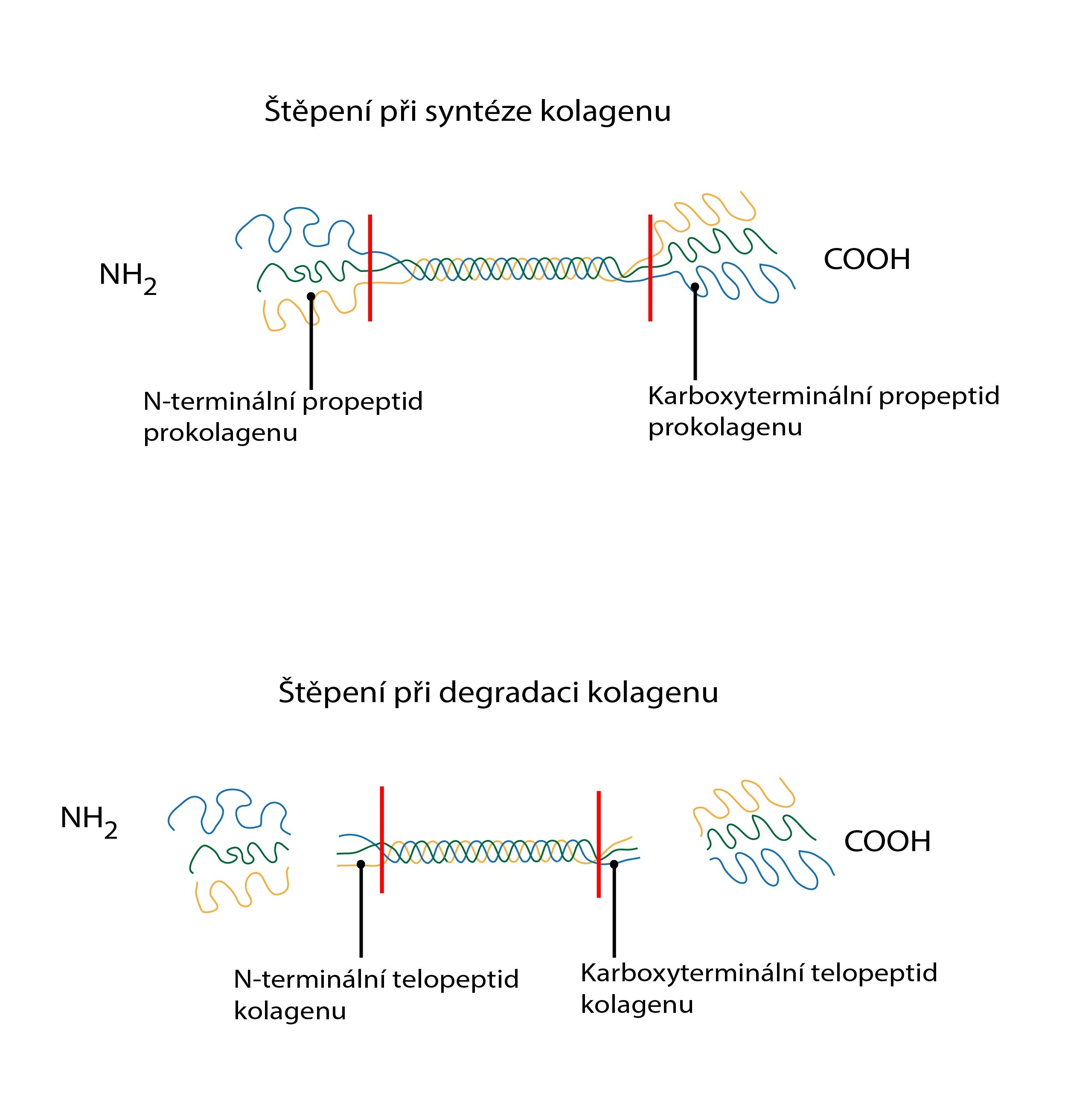 Metabolismus vápníku
1000g
98-99% v kostech
1% extracelulárně
Intracelulárně malé množství
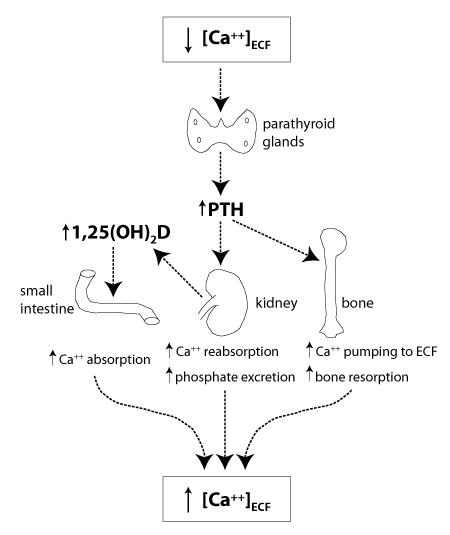 Parathormon
Cílové tkáně pro PTH 
Kost - odbourání = vzestup Ca v krvi	
 činnosti osteoklastů,  osteoblastů 
Ledviny
 reabsorpce Ca, Mg
 vylučování P
 syntézy 1,25-dihydroxy vit. D
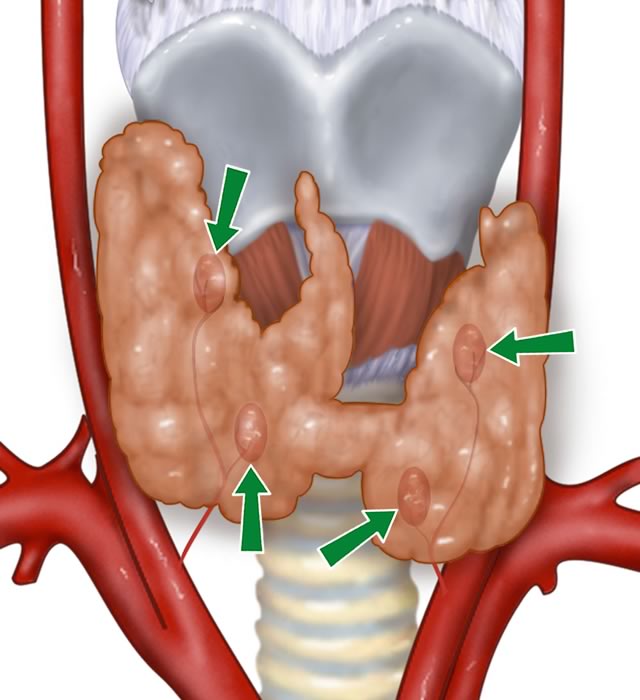 Vápník v séru (2,15-2,55 mmol/l)
Vápník v moči
Množství vápníku v moči závisí na 
Obsahu vápníku v potravě a jeho resorpci ve střevě
Stupni osteoresorpce
Funkci ledvinných tubulů

Sběr za 24 hod
Jednorázový odběr moče – poměr Ca/krea
Fosfor
Strukturální součást buněk (DNA, fosfolipidy)
Kostní tkáň
Uchování energie ve formě makroergních sloučenin (ATP, kreatinfosfát)
Regulace enzymové aktivity(fosforylace enzymů)
Pufrovací systém (hydrogenfosforečnany a dihydrogenfosforečnany)

700 g fosforu
V kostech (80%)
Ve svalech a vnitřních orgánech (10-20%)
Extracelulární tekutina (1%)
Fosfor v séru
Organický fosfor – součást fosfolipidů
Anorganické fosfáty 
Volná forma
Vázaný na bílkoviny
Vázaný v komplexech s Ca, Mg 

S- anorganické fosfáty (0,81-1,45 mmol/l)
dU – anorganické fosfáty (13,0-42,0 mmol/l)
Biochemické ukazatele kostní přestavby
Nejsou specifické pro určité kostní onemocnění
Metabolický stav skeletu
Posuzujeme společně s nálezy metabolismu kalcia a fosfátu


Degradační produkty, které se uvolňují při odbourávání kosti
Proteiny kostní matrix a kostní enzymy syntetizované v osteoblastech nebo osteoklastech a uvolňované do cirkulace
Ukazatele novotvorby kostní tkáně
Amino a karboxyterminální propeptid prokolagenu typu I (PINP,PICP)


Kostní izoenzym alkalické fosfatázy


Osteokalcin
PINP: N-terminální propeptid prokolagenu IPICP: C-terminální propeptid prokolagenu I
Kolagen typu I = 90 % organické kostní hmoty, není specifický jenom pro kost (kůže, vazivo…)
Syntéza - prokolagen I
Odštěpení propeptidů C-terminální a N-terminální
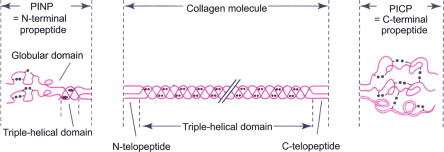 Kostní ALP
Membrána osteoblastů
Aktivita osteoblastů

Izoenzymy ALP

Obtížné odlišení kostní a jaterní ALP 
Podobná skladba molekul AMK
Osteokalcin
Vedle kolagenu hlavní bílkovina kostní tkáně
Syntéza – karboxylace -  vit. K,
Silná vazba k hydroxyapatitu
Vlastnosti
Velmi malá molekula, rychle vyloučen močí
Zvýšená hladina při renální insuficienci
Diurnální rytmus - nejvíce v noci


Dnes se považuje spíše za ukazatel celkového kostního obratu
Ukazatele odbourání kostní tkáně
Rozpouštění minerální složky, odbourávání kostní matrix
Vyplavení vápníku, fosforu, enzymů a degradačních produktů matrix do krve a do moči

Odpad vápníku močí
Karboxyterminální telopeptid kolagenu I(ICTP)
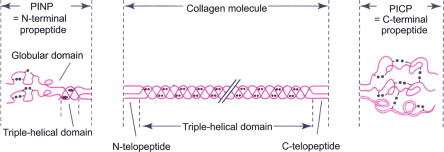 Novotvorba  x odbourávání kosti
Novotvorbu zvyšuje
STH, insulin, vit. D, fyzická aktivita

Odbourávání zvyšuje
PTH, glukokortikoidy, T3, T4, fyzická inaktivita

Odbourávání snižuje
Kalcitonin, estrogeny
Metabolická onemocnění kostní tkáně
Osteoporóza – úbytek kostní hmoty (rovnoměrný úbytek organické i anorganické matrix) – zvýšená fragilita
Civilizační onemocnění – postihuje 7-8% populace
Starší ženy – postmenopauza

Dg. – měření denzity kostní tkáně
Laboratorní parametry – sledování úspěšnosti léčby
Metabolická onemocnění kostní tkáně
Osteomalácie – snížení minerální komponenty následkem porušené mineralizace 
Křivice – osteomalácie u dětí 

Příčina nedostatek vitaminu D

Nízká kalcémie, fosfatémie
Dg. – laboratorní vyšetření, zobrazovací metody